قدرات  :
بضاعة ثمنها 10000ريال بيعت بنسبة ربح 4% فبكم بيعت ؟
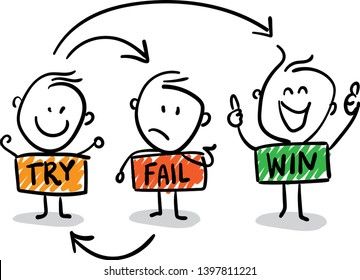 المفردات
الآن
فيما سبق
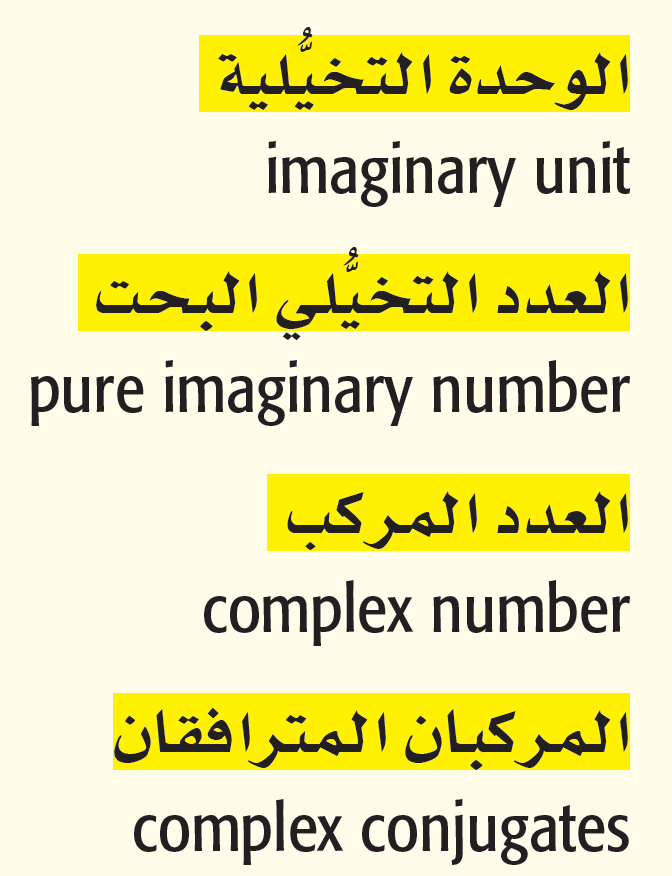 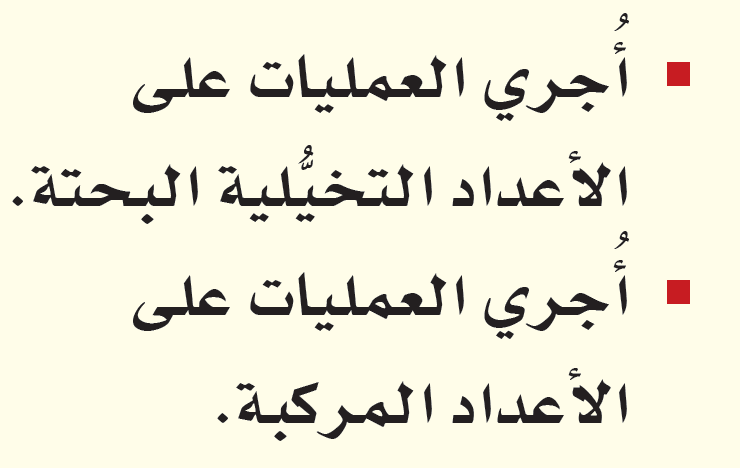 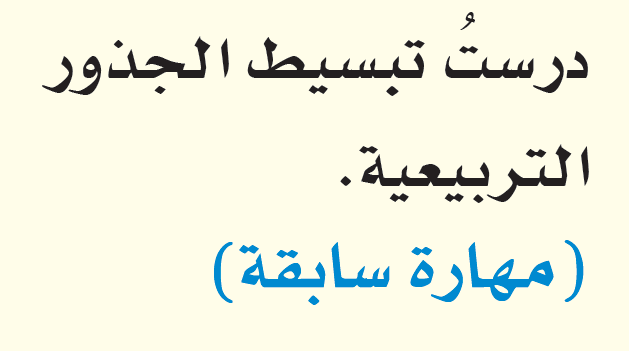 لماذا؟؟
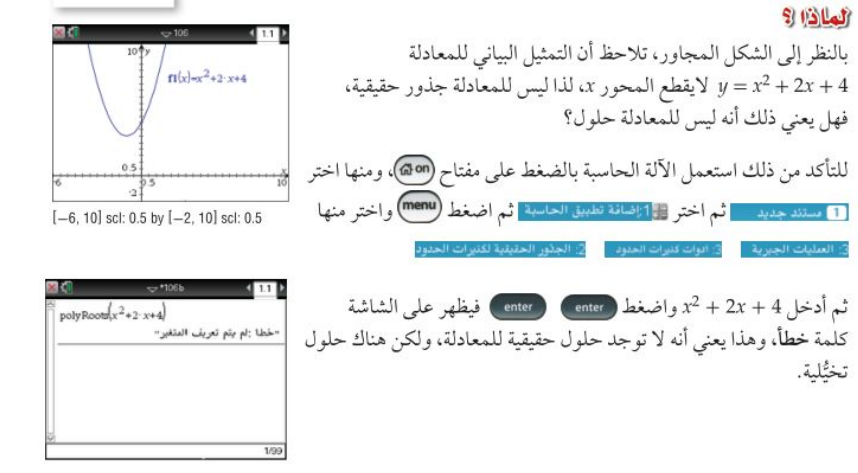 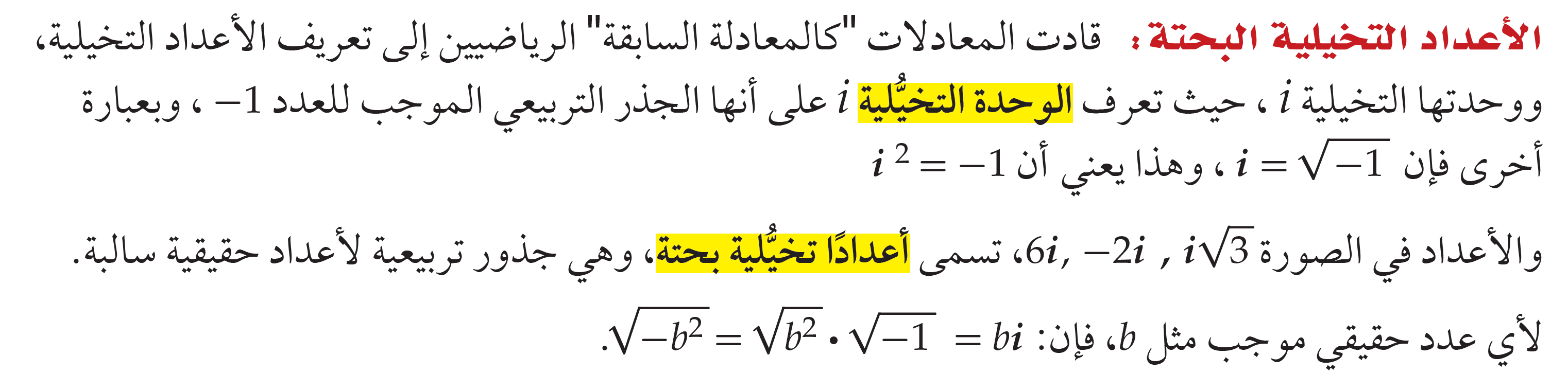 تحقق من فهمك   :
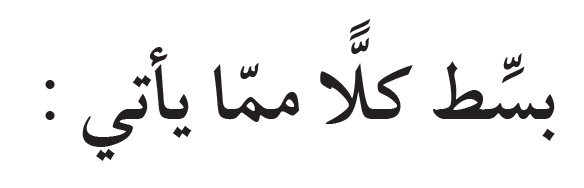 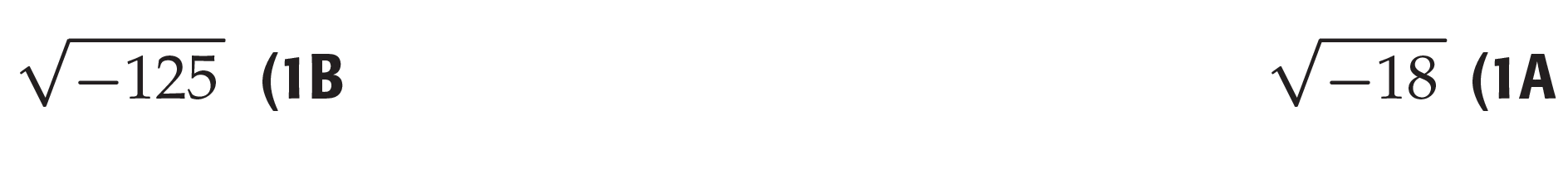 تأكــــــــــــد :
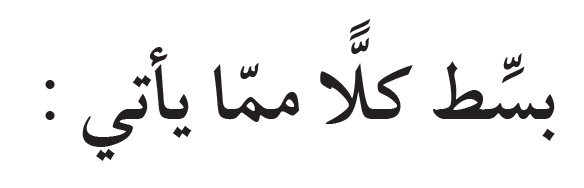 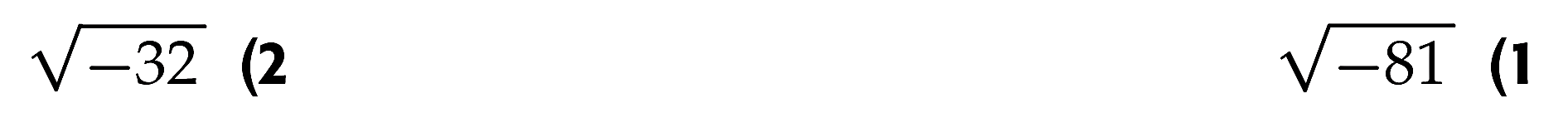 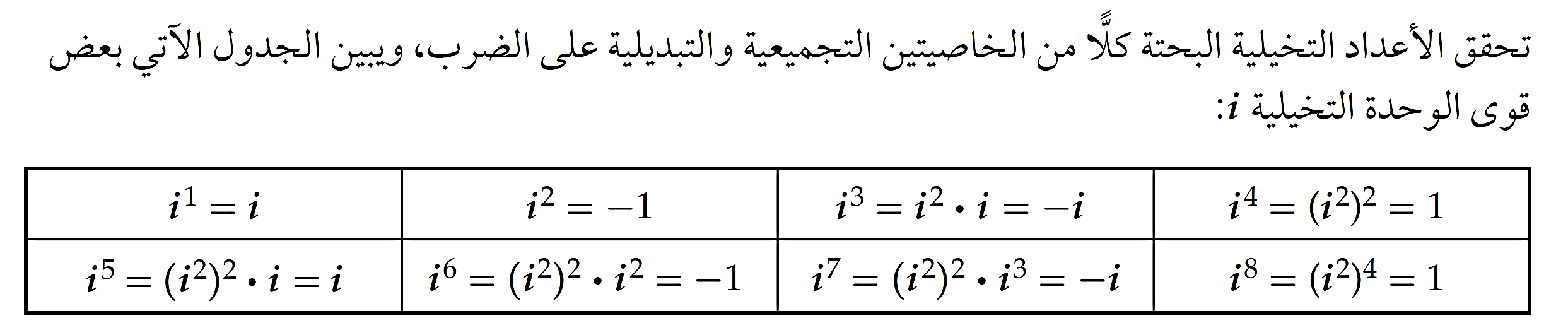 تحقق من فهمك   :
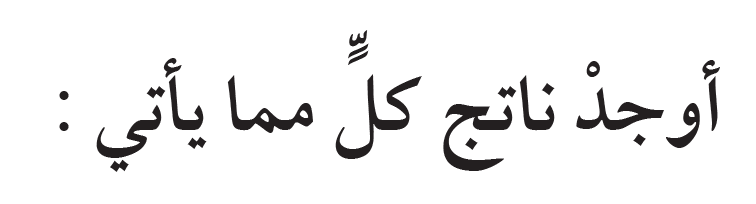 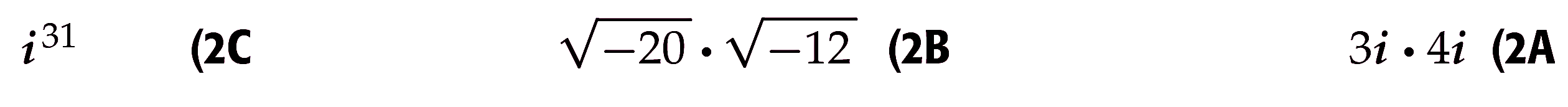 تأكــــــــــــد :
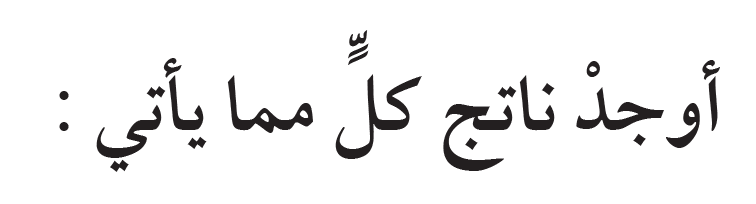 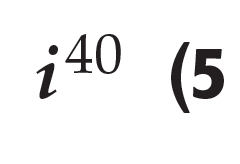 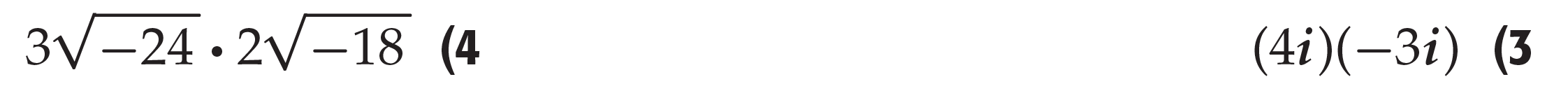 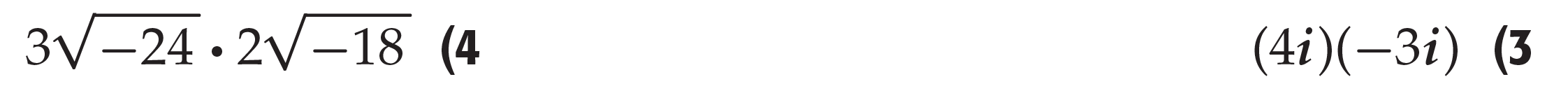 تحصيلي :
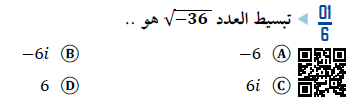 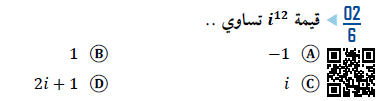 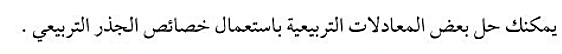 تحقق من فهمك   :
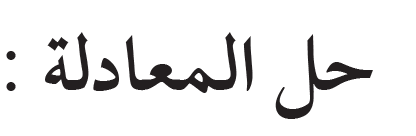 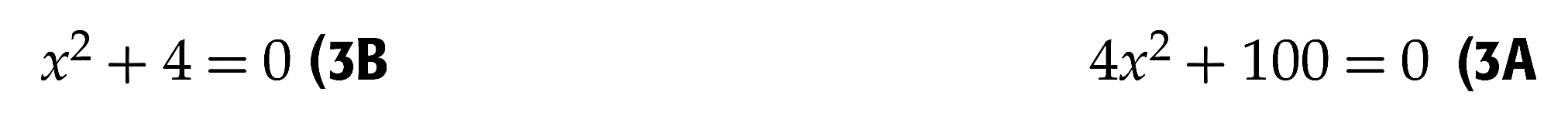 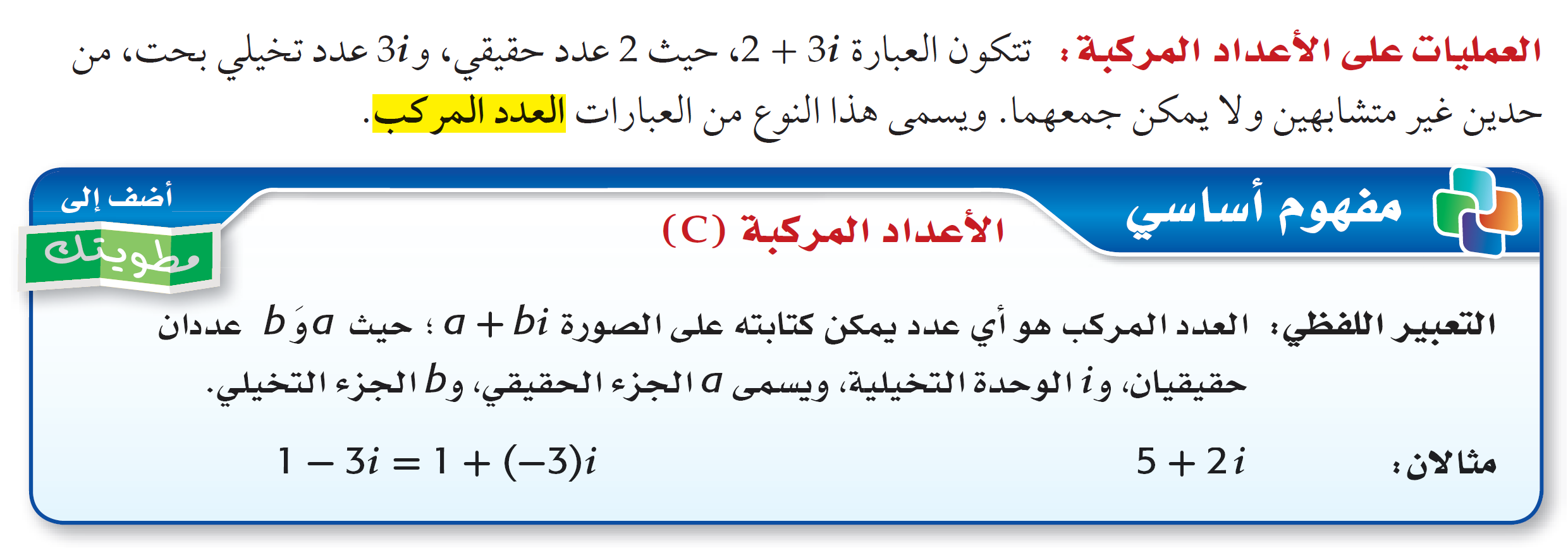 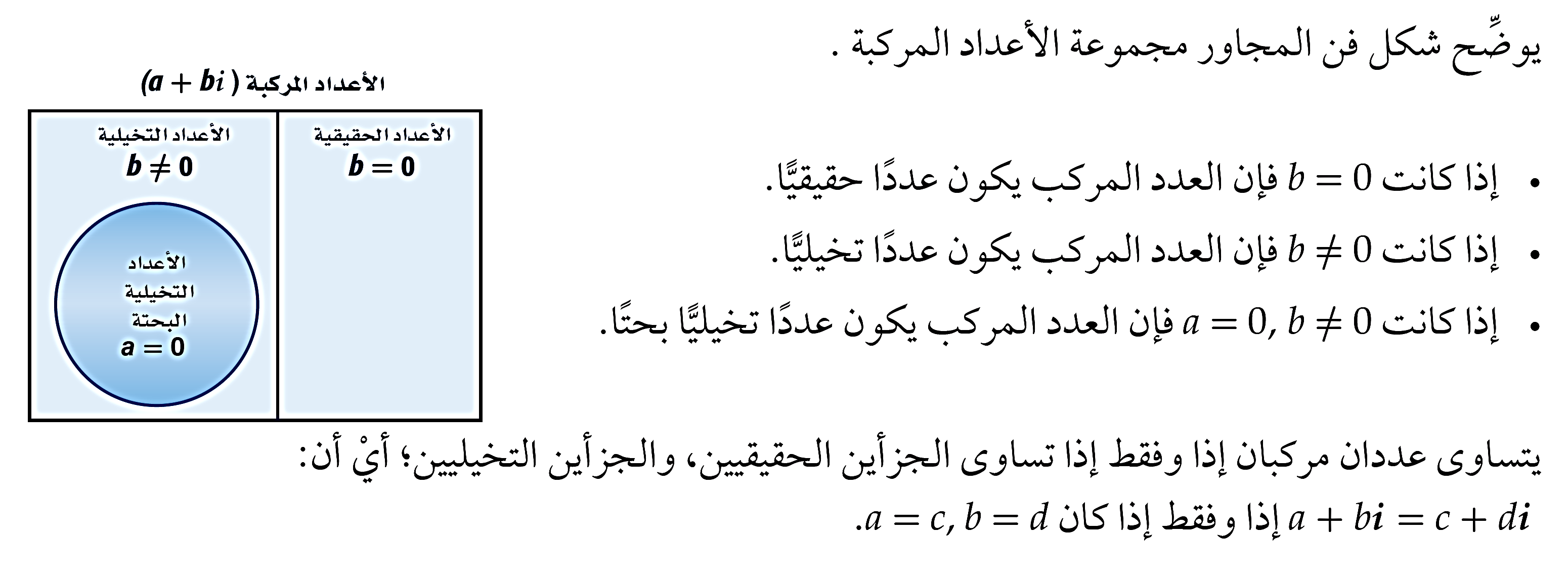 تحقق من فهمك   :
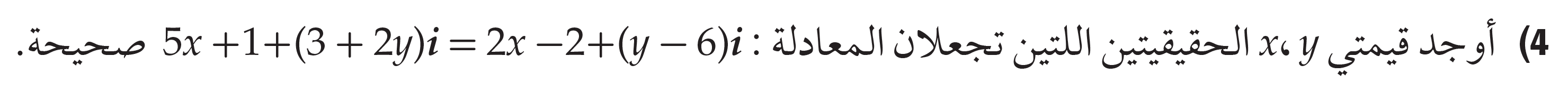 تحصيلي :
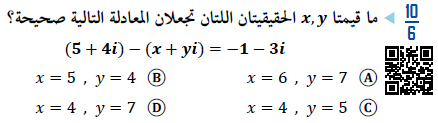 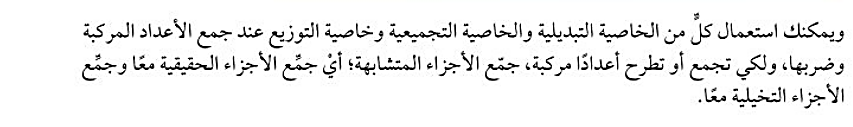 تحقق من فهمك   :
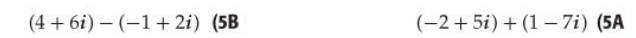 تـــــــــــــــــــدرب  :
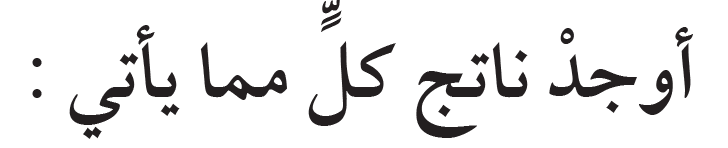 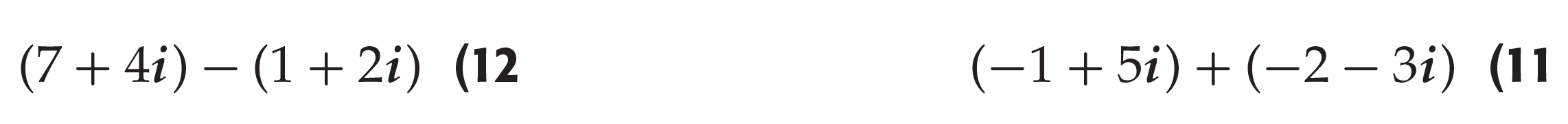 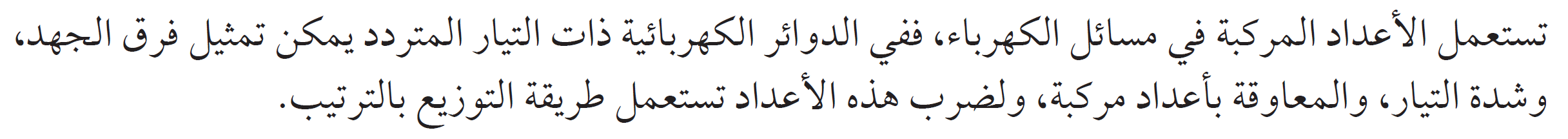 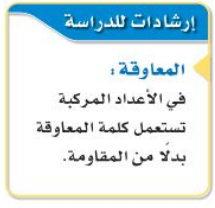 تحقق من فهمك   :
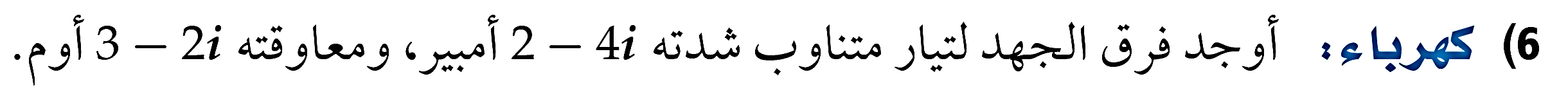 تأكــــــــــــد :
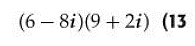 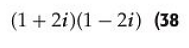 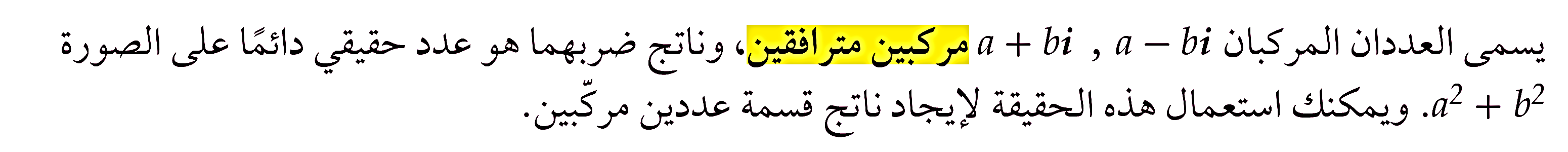 تحقق من فهمك   :
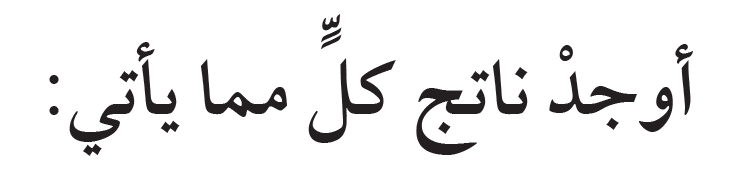 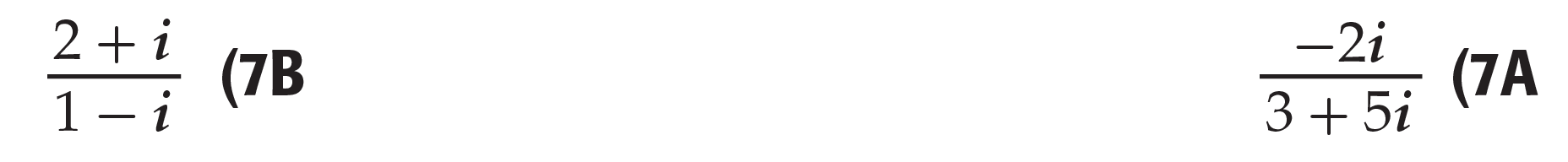 تـــــــــدرب :
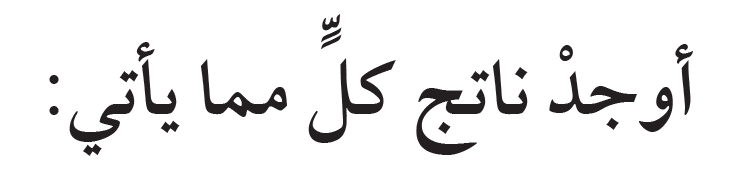 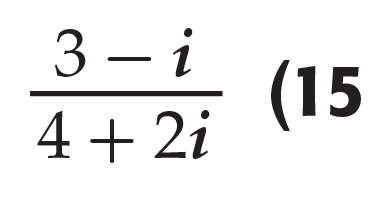 تحصيلي :
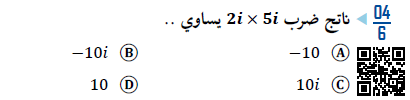 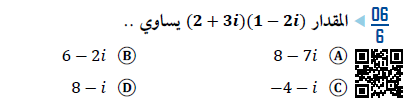 تحصيلي :
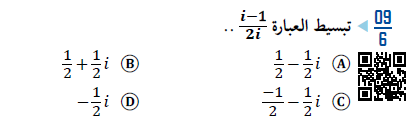